Tyrosinase
20152371 김민정
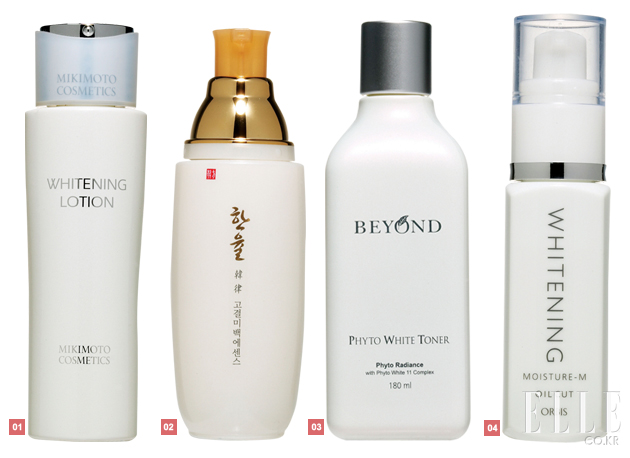 Regulation of melanogenesis
Melanin
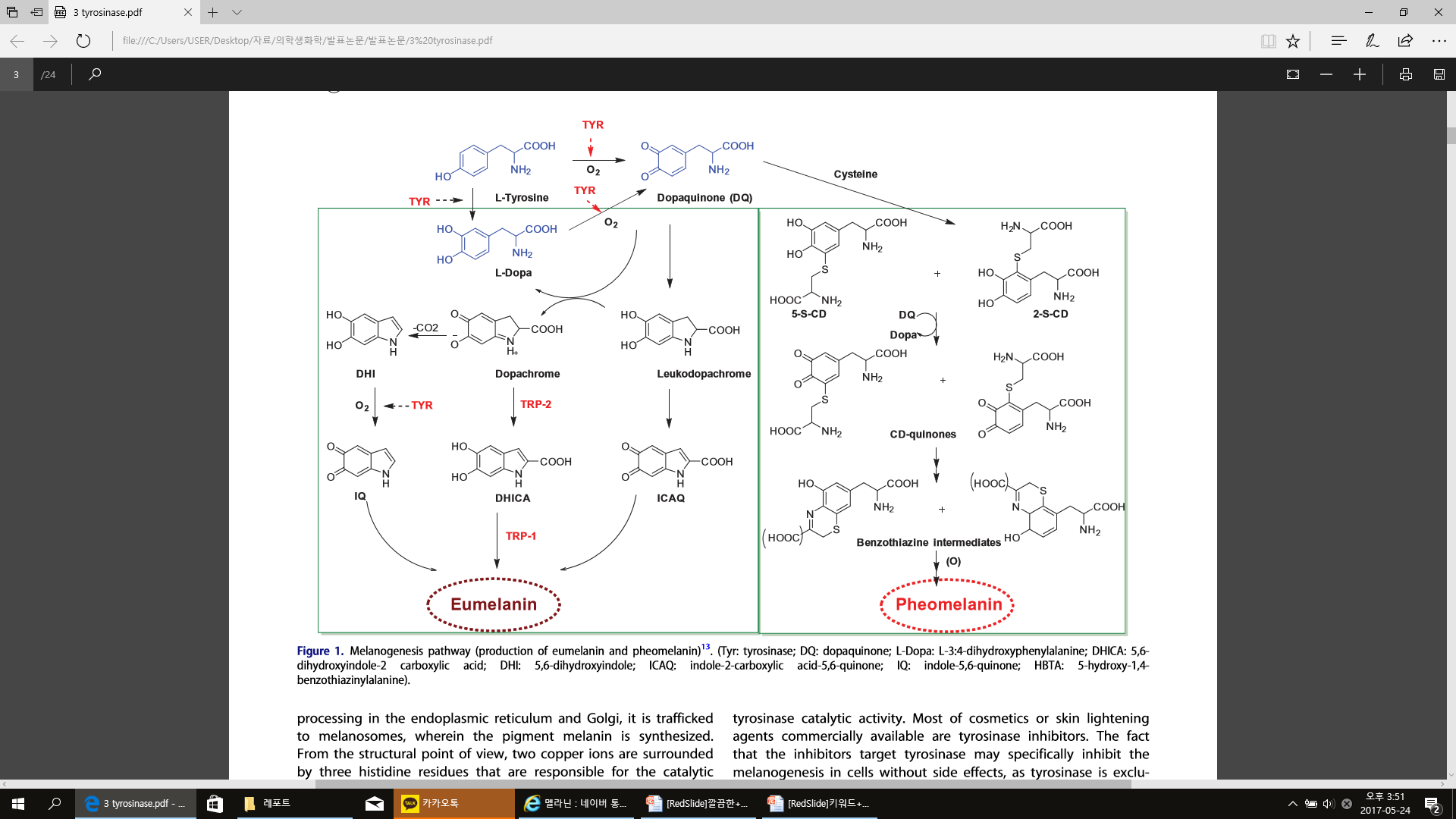 멜라닌 생성 효소
 - Tyrosinase
 - TRP-1
 - TRP-2

Dopaqulnone (DQ)
 - eumelanin과 pheomelanin 합성의 
   기질
 - 멜라닌 합성 속도 제한 단계
Tyrosinase and its key role in melanin synthesis
Tyrosinase
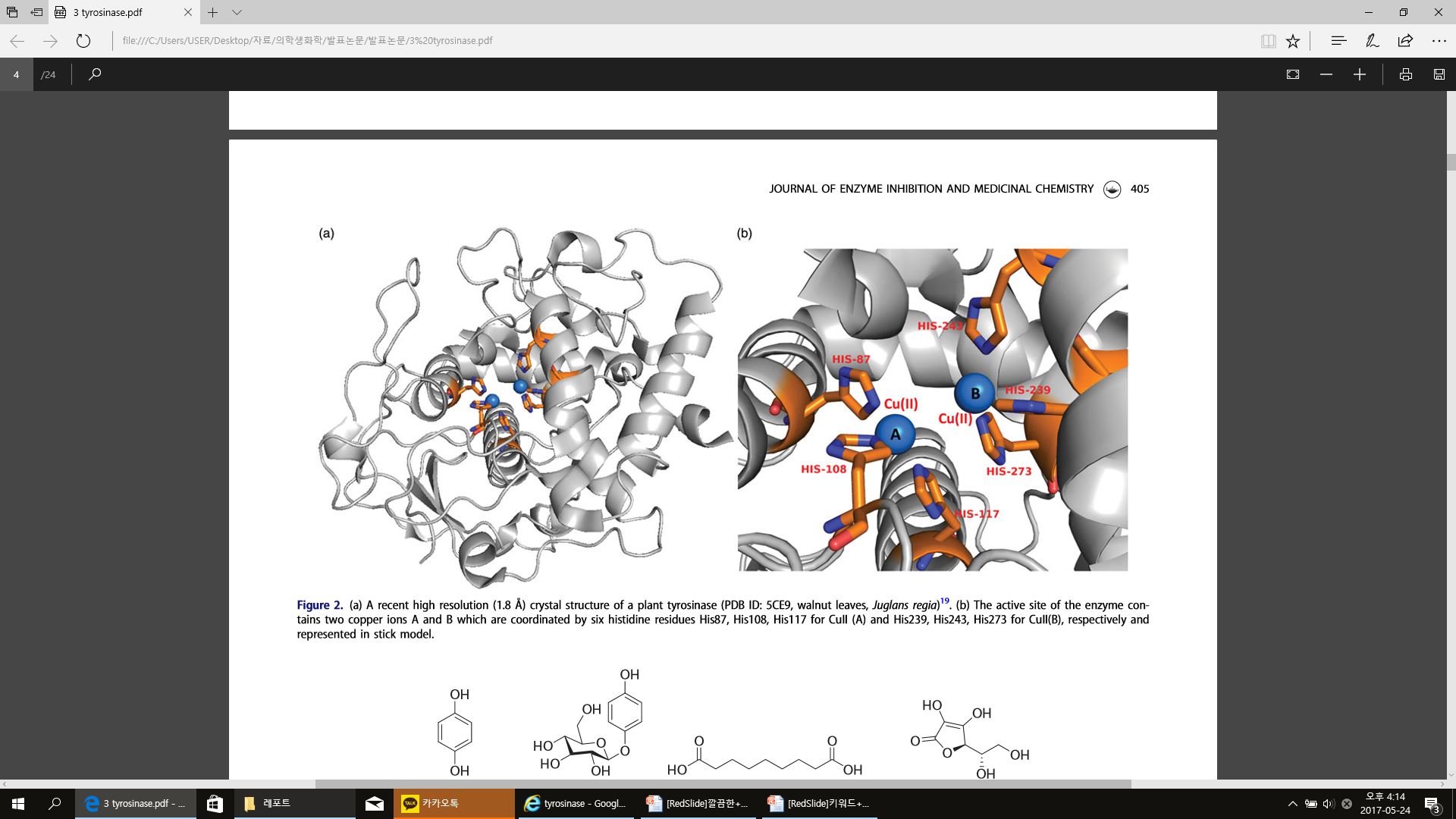 Tyrosinase
 - 멜라닌 세포에서만 생산
 - eumelanin 생산 촉매
 - 과도한 DQ생산 
    -> 파키슨 병, 헌팅턴 병 초래
 - 억제함으로써 색소 침착 예방
Tyrosinase inhibitors
Tyrosinase
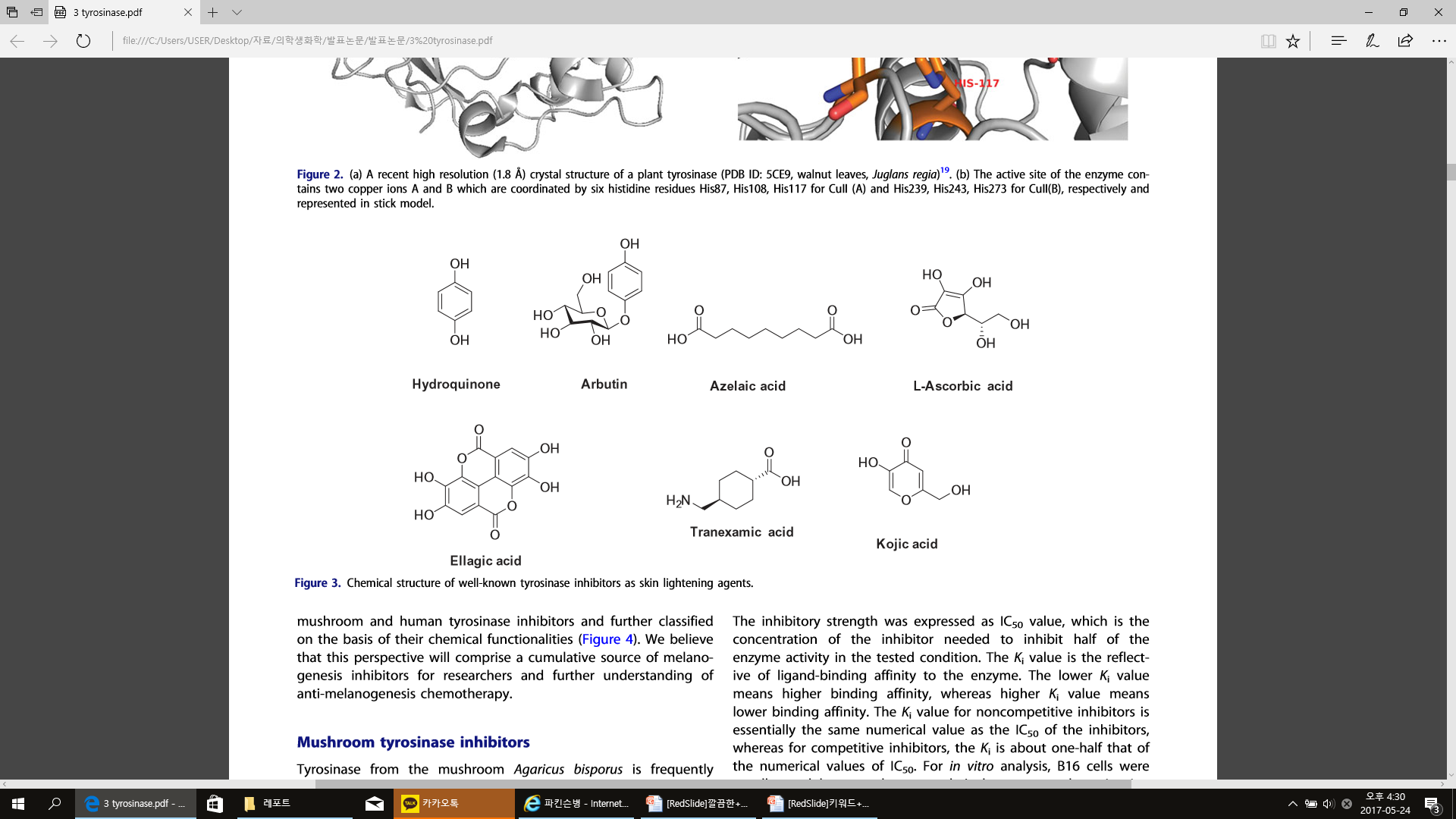 Chemical classification of tyrosinase inhibitors
Tyrosinase inhibitors
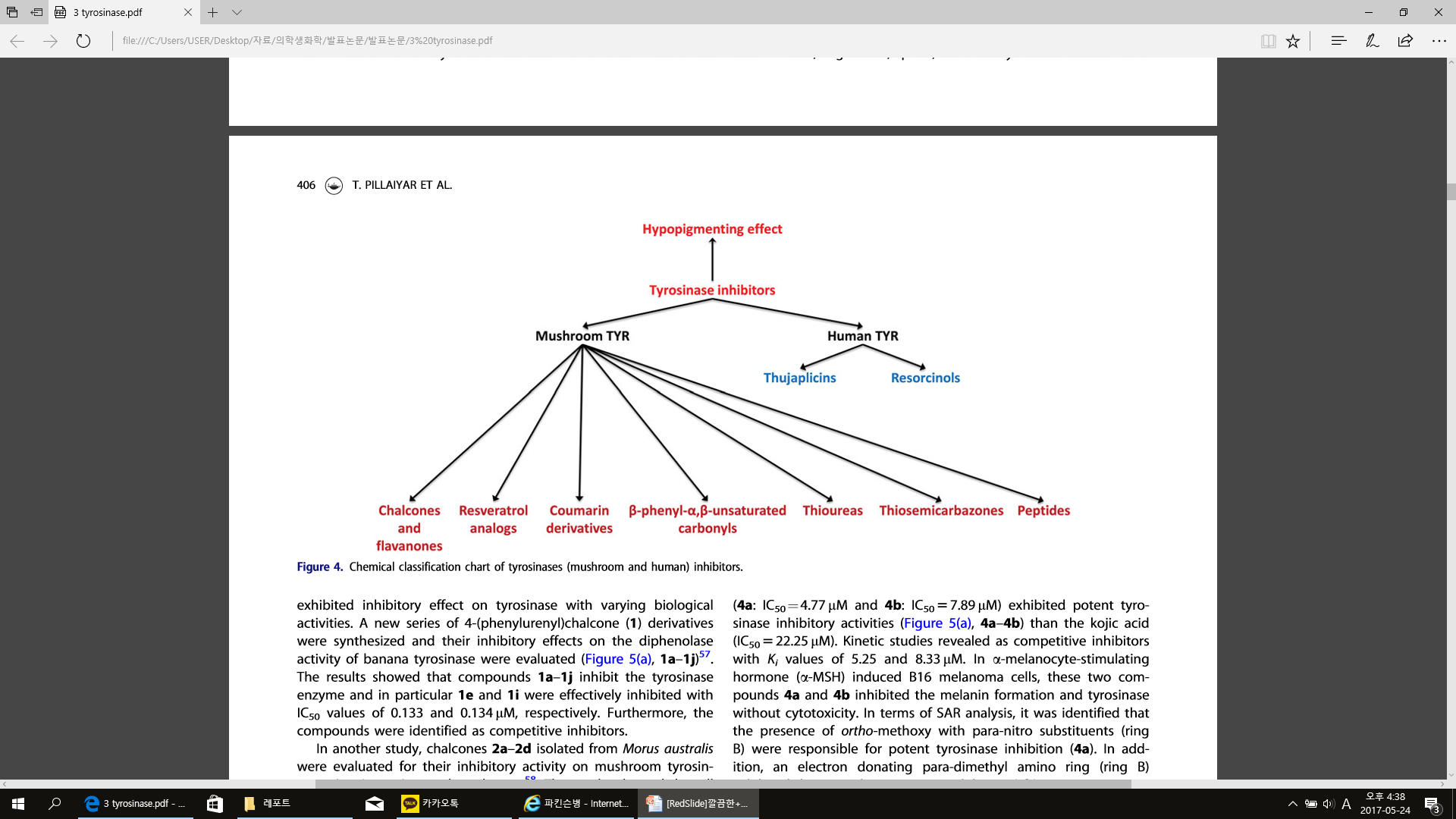 Chalcones and flavanone inhibitors
Mushroom TYR inhibitors
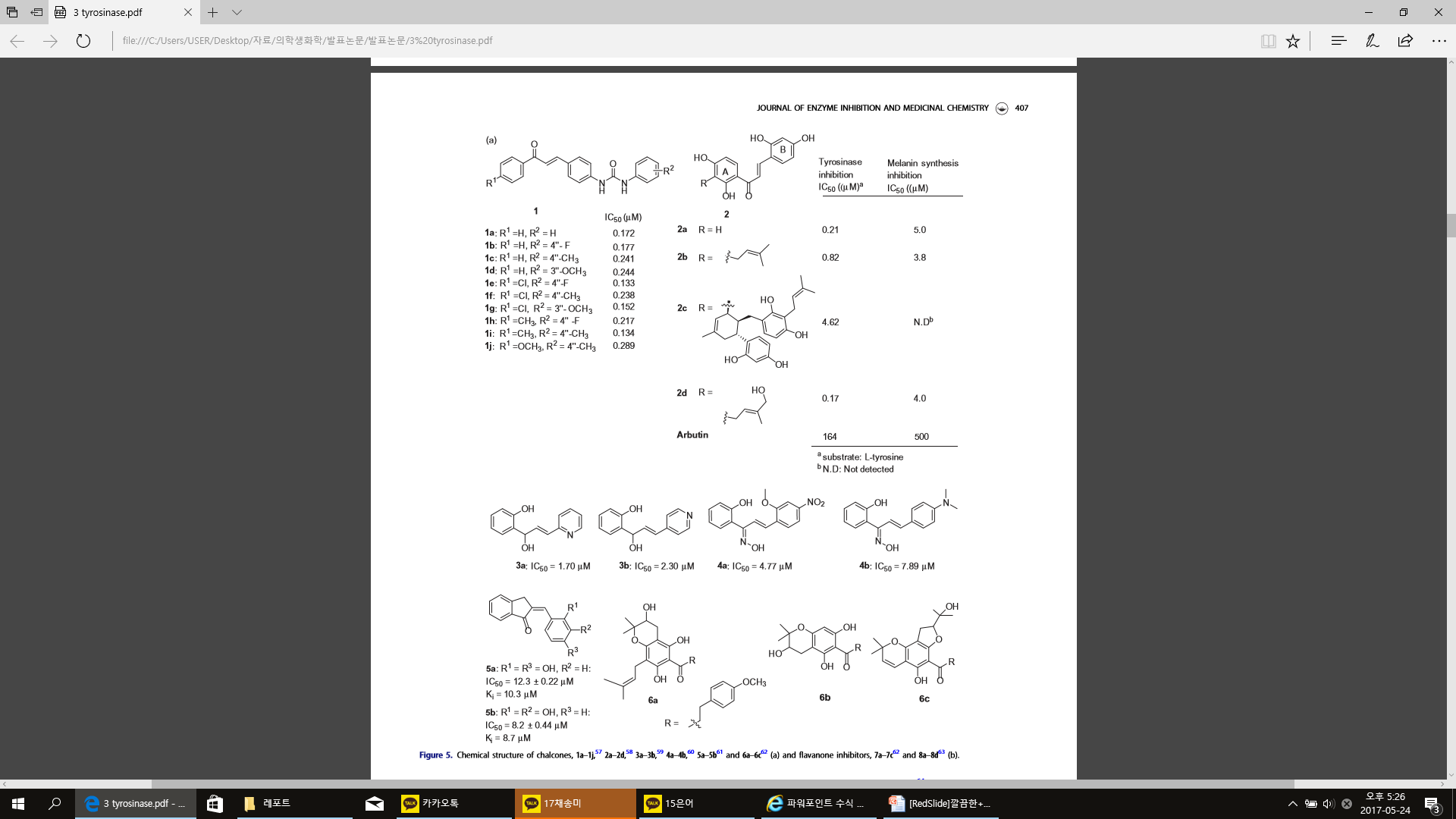 inhibitory strength(      ) 
 리간드-결합 친화성(    )
  - 낮은   ⇒결합친화력↑
  - 높은    ⇒결합친화력↓
 경쟁적 억제제
  -    = 
 비경쟁적 억제제
  -    =
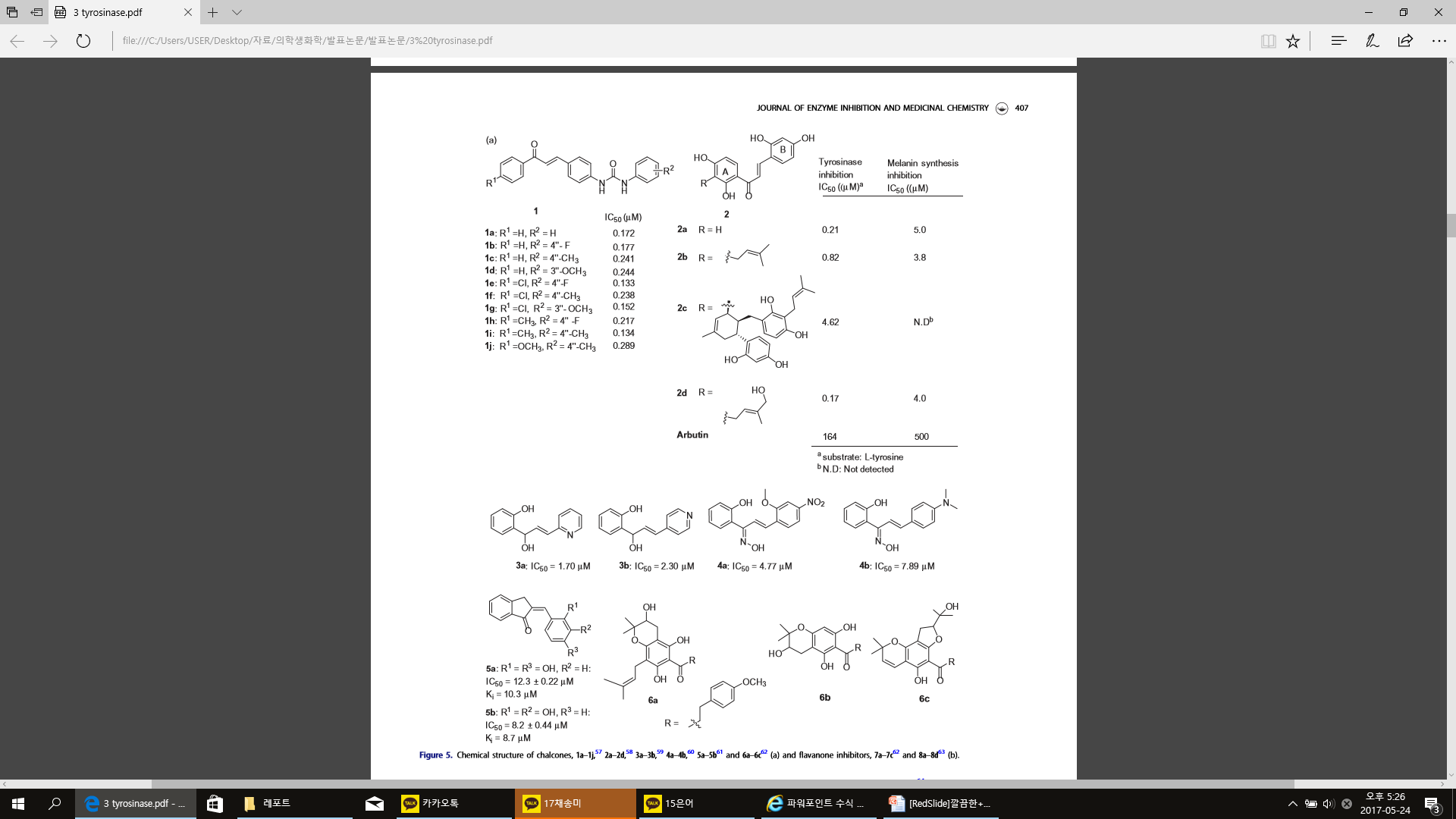 Chalcones and flavanone inhibitors
Mushroom TYR inhibitors
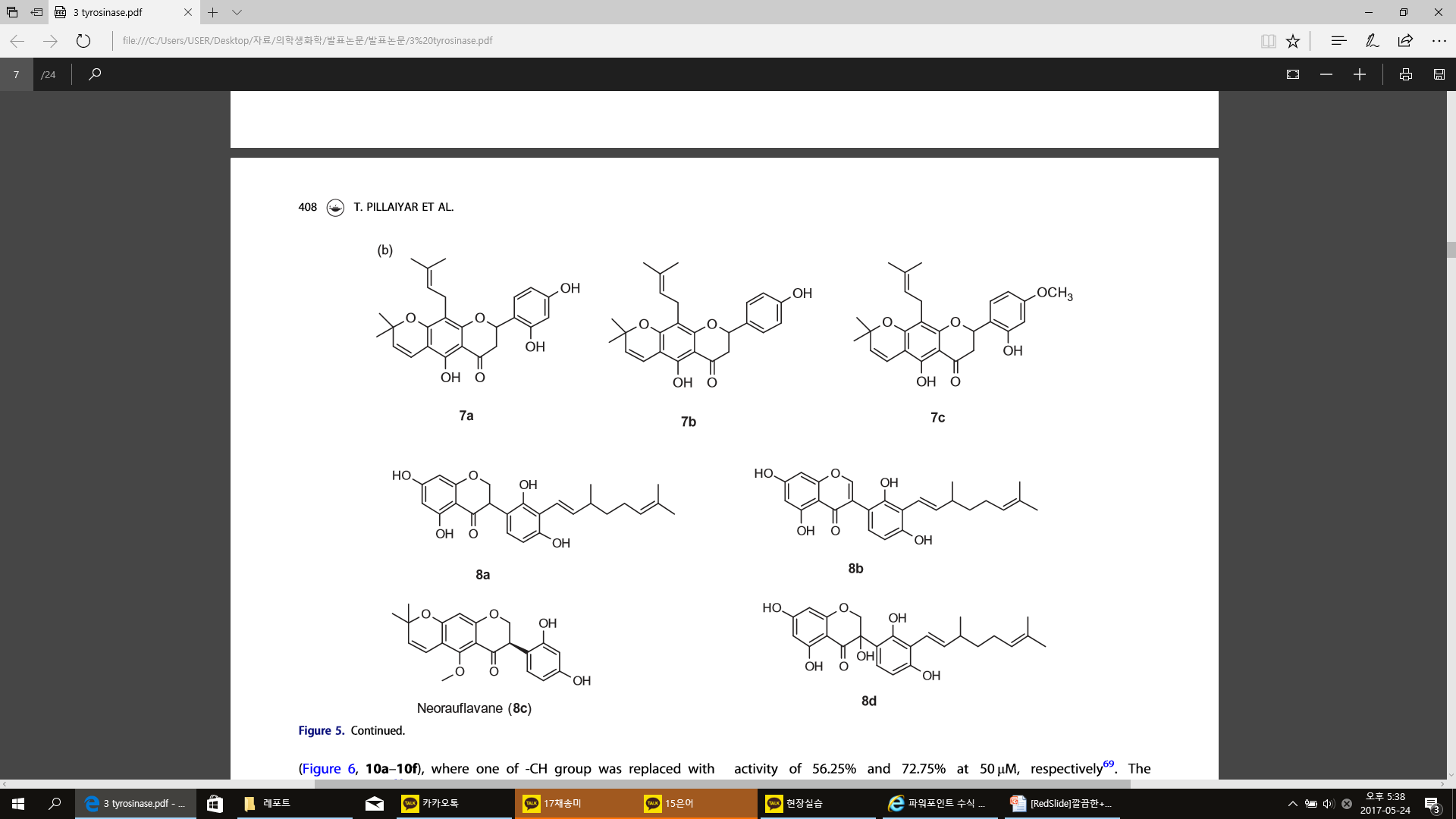 inhibitory strength(      ) 
 리간드-결합 친화성(    )
  - 낮은   ⇒결합친화력↑
  - 높은    ⇒결합친화력↓
 경쟁적 억제제
  -    = 
 비경쟁적 억제제
  -    =
Resveratrol analogs
Mushroom TYR inhibitors
멜라닌 생성 억제
  - 멜라닌 생성 관련 단백질
    억제
 -CH group중 하나가 질소 
  원자로 대체
치환기에 따른 성질
   ☞ 4-methoxy
   ☞ 4-hydroxy
   ☞ 2-hydroxy
   ☞ 4-hydroxy-anilino group
   ☞ 2-hydorxy-anilino group
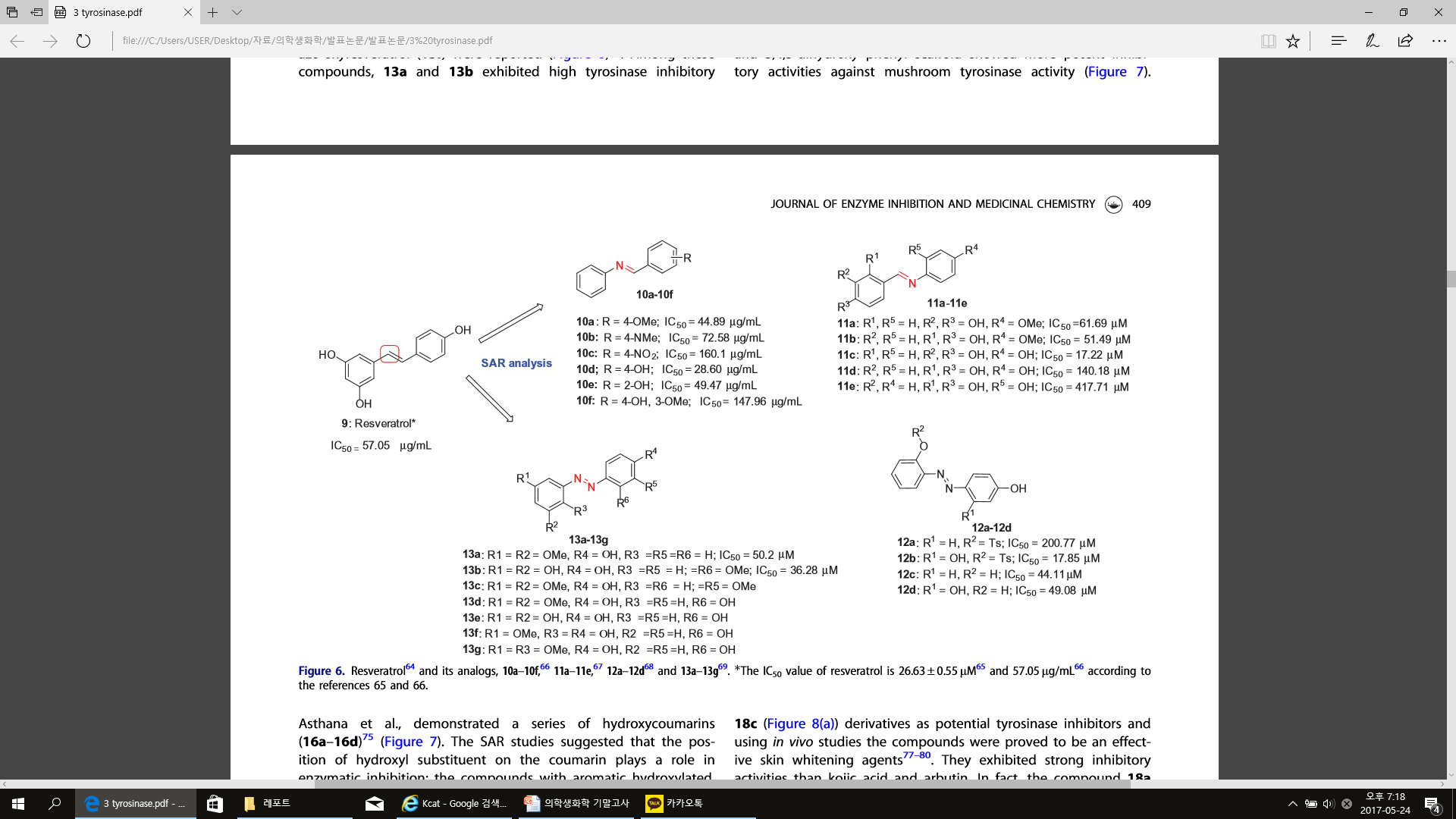 Cumarin derivatives
Mushroom TYR inhibitors
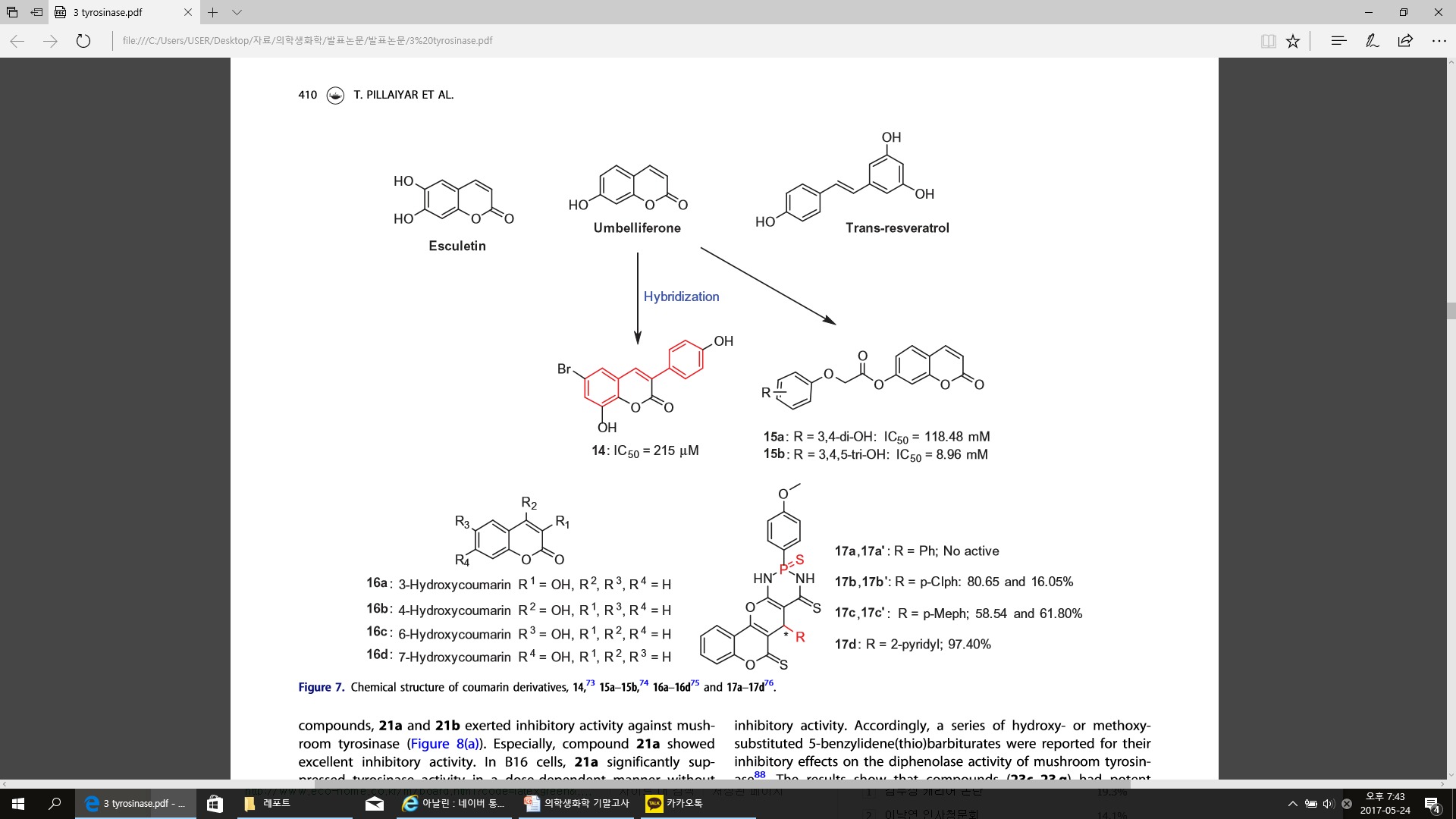 esculein과 umbelliferone은 강한 tyrosinase 
  억제 활성 소유
Hydroxycoumarin
  - Hydroxyl 치환기의 위치가 효소 억제 역할
 Hydroxylation
  - pyron rin은 hydroxylation 될 수 없다.
Inhibitors with   -phenyl-  ,  -unsaturated carbonyl functionality
Mushroom TYR inhibitors
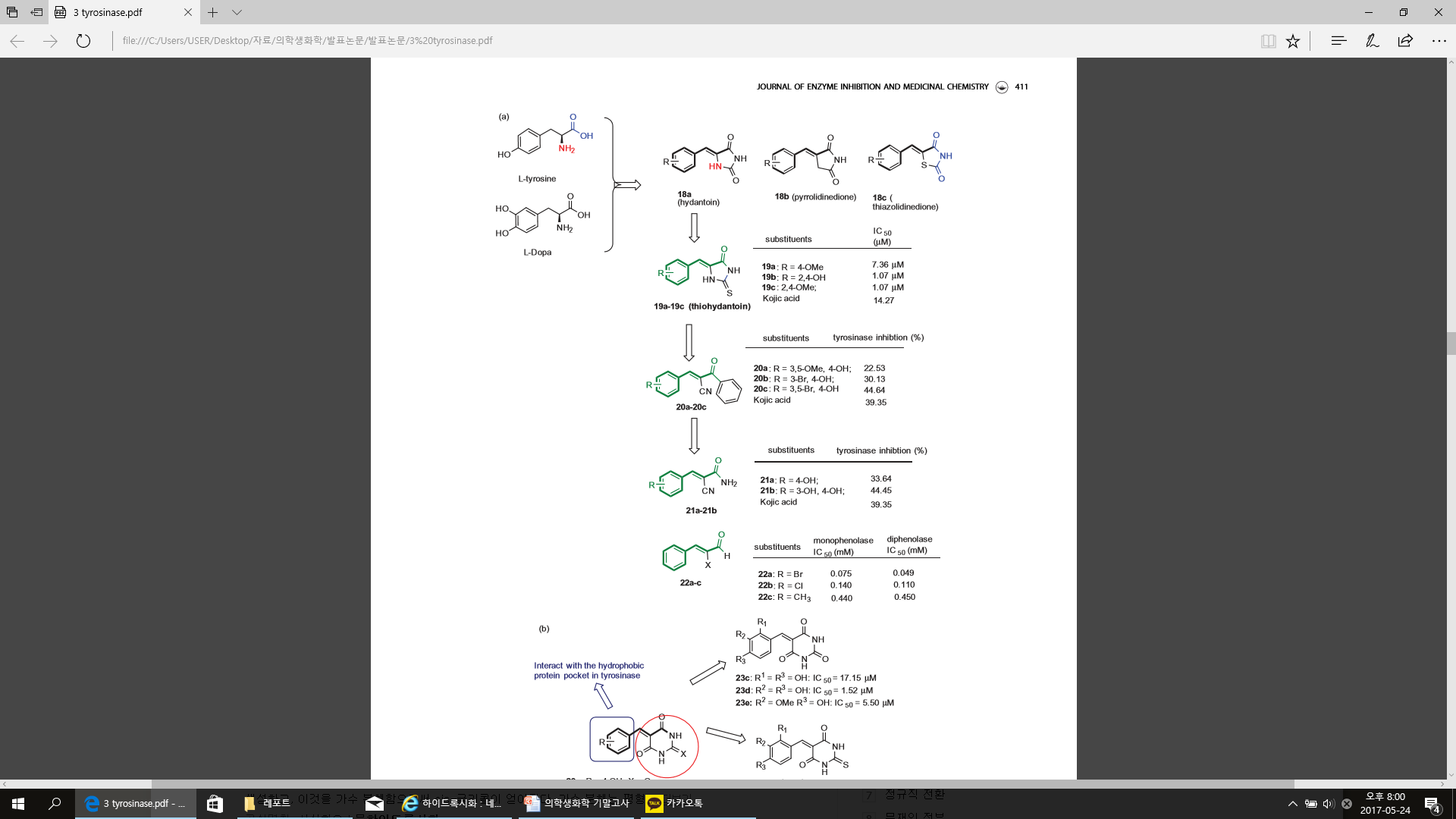 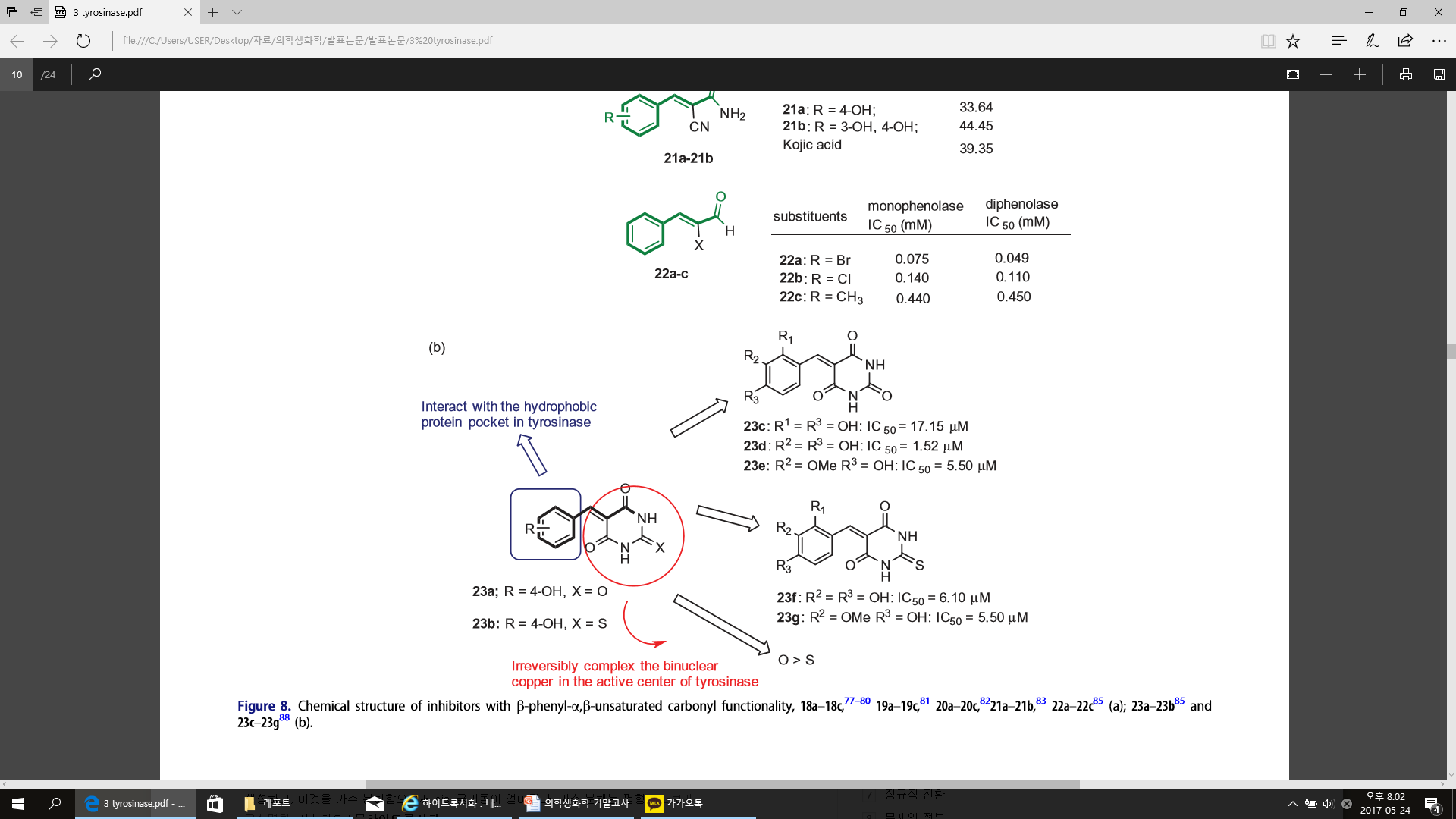 Thiourea derivatives
Mushroom TYR inhibitors
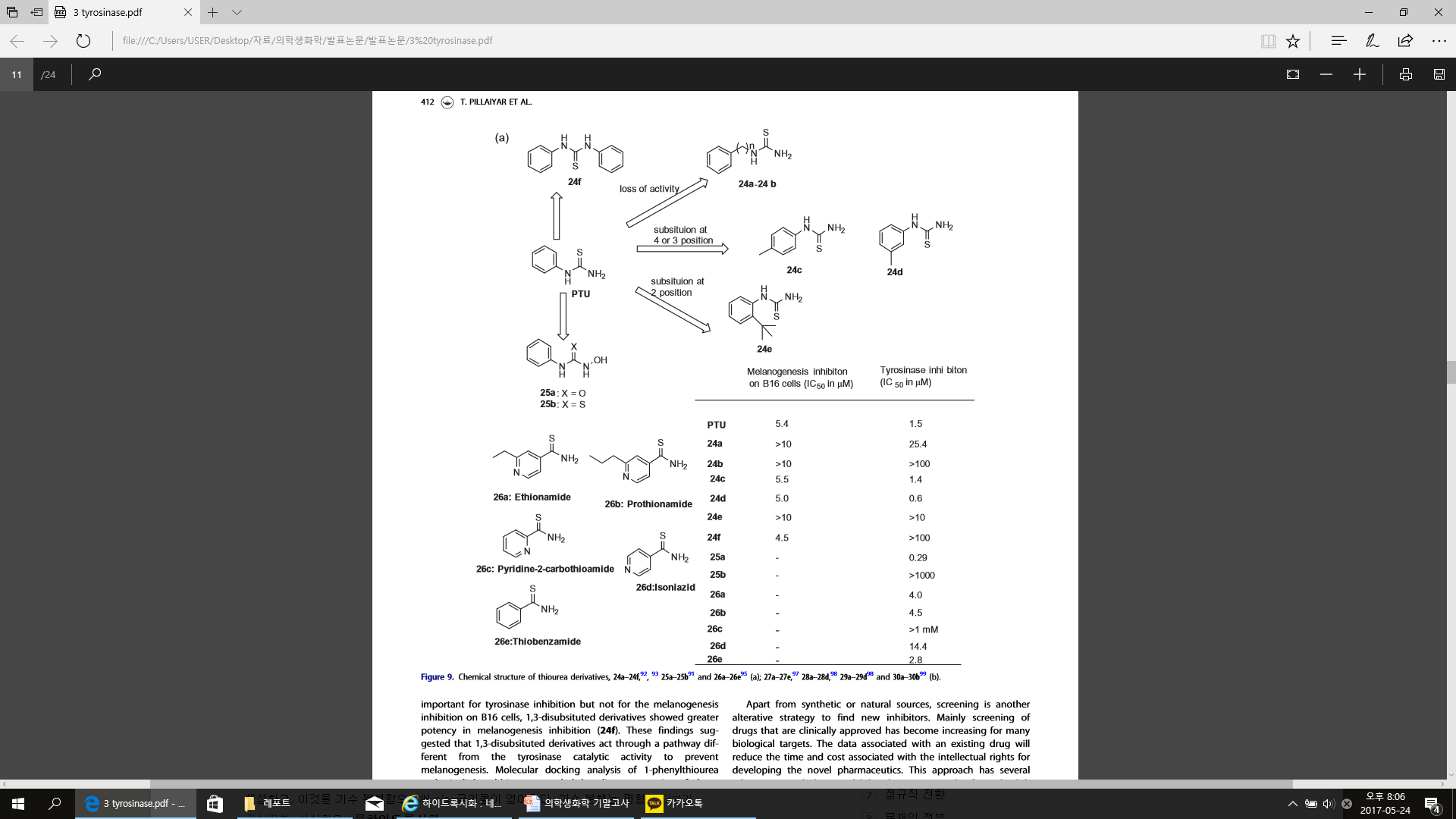 Phenylthiourea
  - 가장 잘 알려진 tyrosinase 억제제
  - 황 원자는 tyrosinase 활성 부위의 구리 이온과 
    결합하여 효소 활성 차단
Thiourea derivatives
Mushroom TYR inhibitors
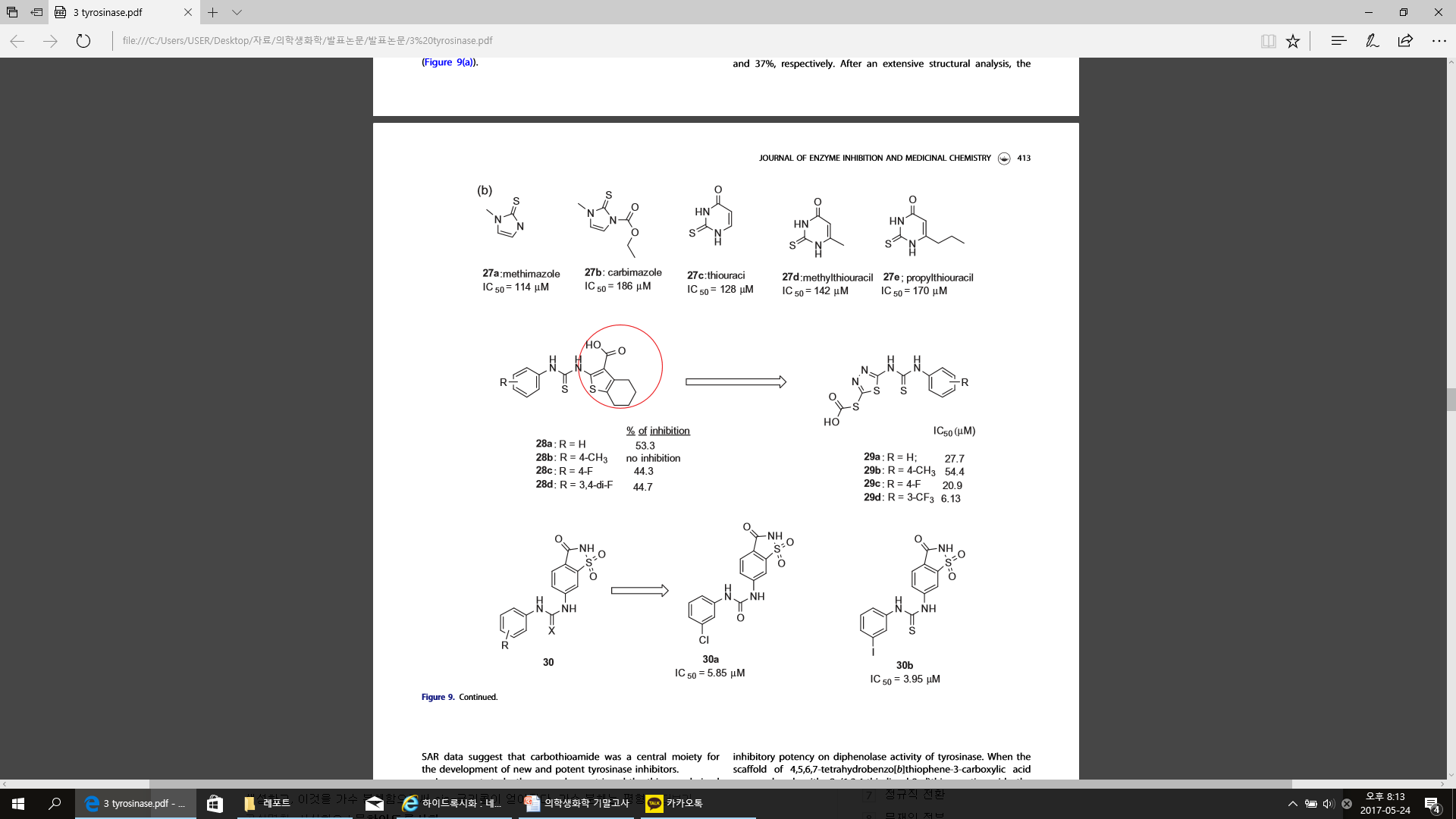 Phenylthiourea
  - 가장 잘 알려진 tyrosinase 억제제
  - 황 원자는 tyrosinase 활성 부위의 구리 이온과 
    결합하여 효소 활성 차단
Thiosemicarbazone-type inhibitors
Mushroom TYR inhibitors
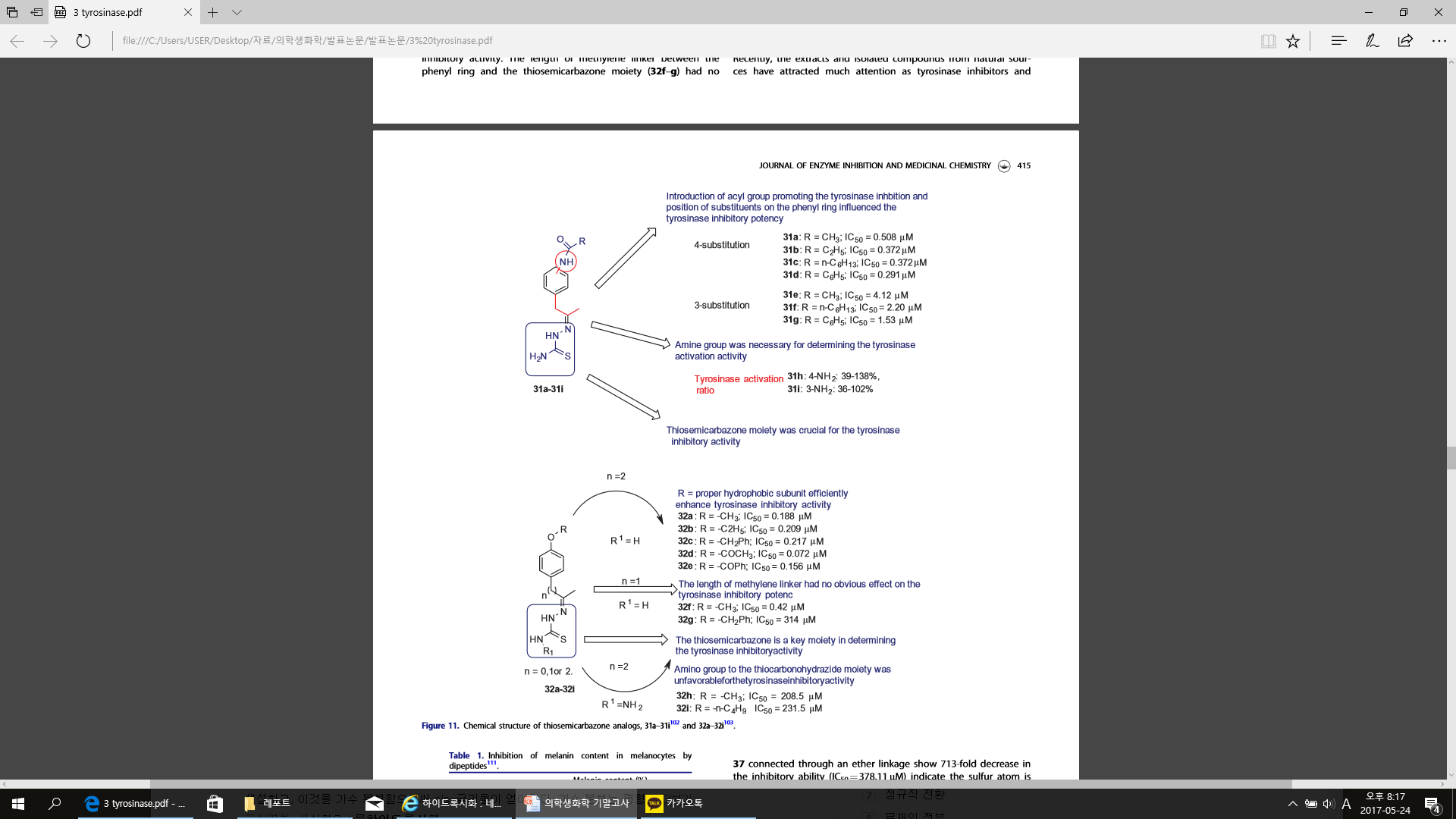 킬레이트화 능력
  - Tyrosinase의 활성 부위에서
Thiosemicarbazide 지지체
  - Tyrosinase 억제 활성 결정
Peptide type inhibitors
Mushroom TYR inhibitors
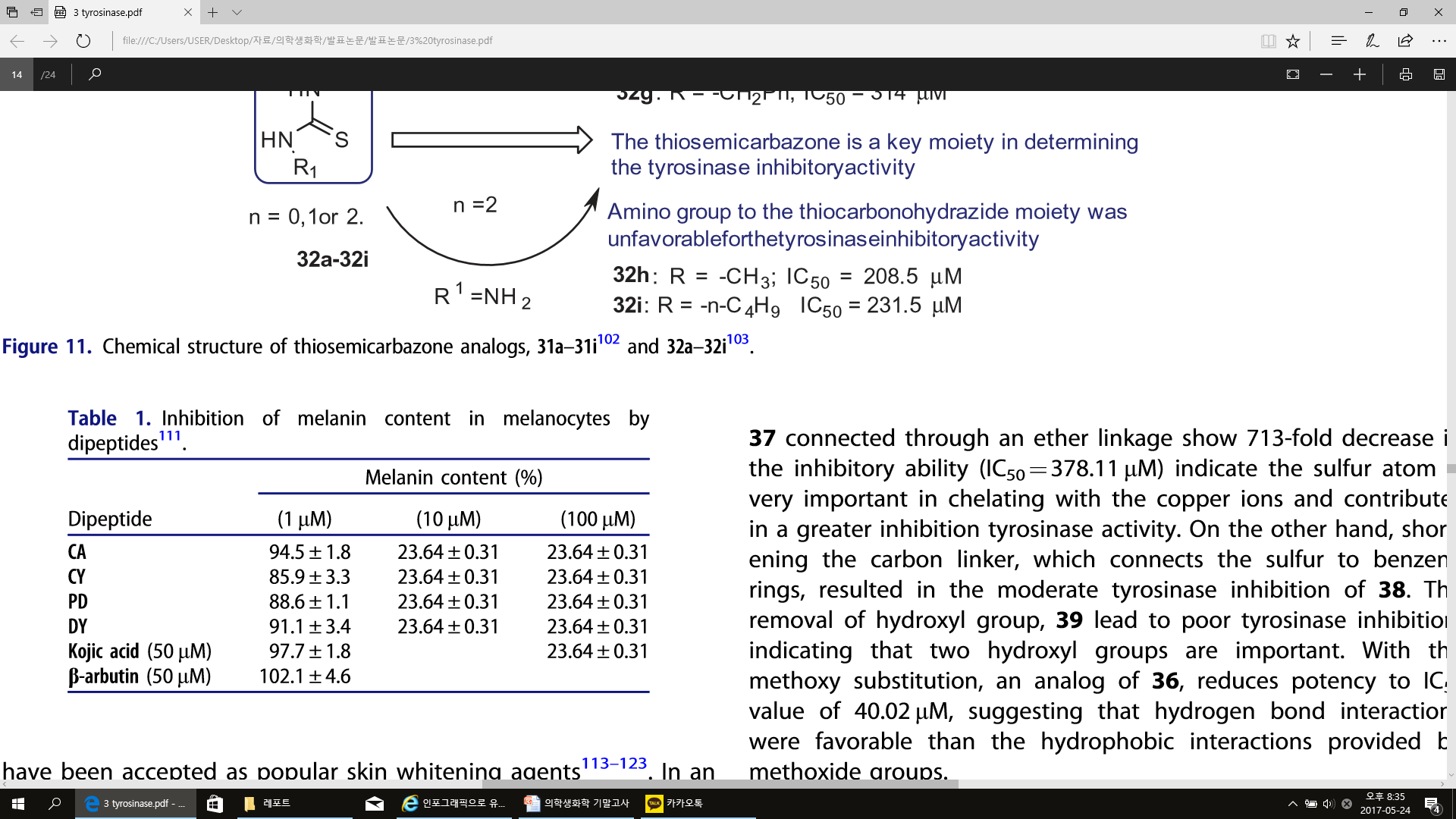 Oligopetide
  - P3 : octapeptide
  - P4 : decapeptide
  - 멜라닌 세포의 세포 독성 영향
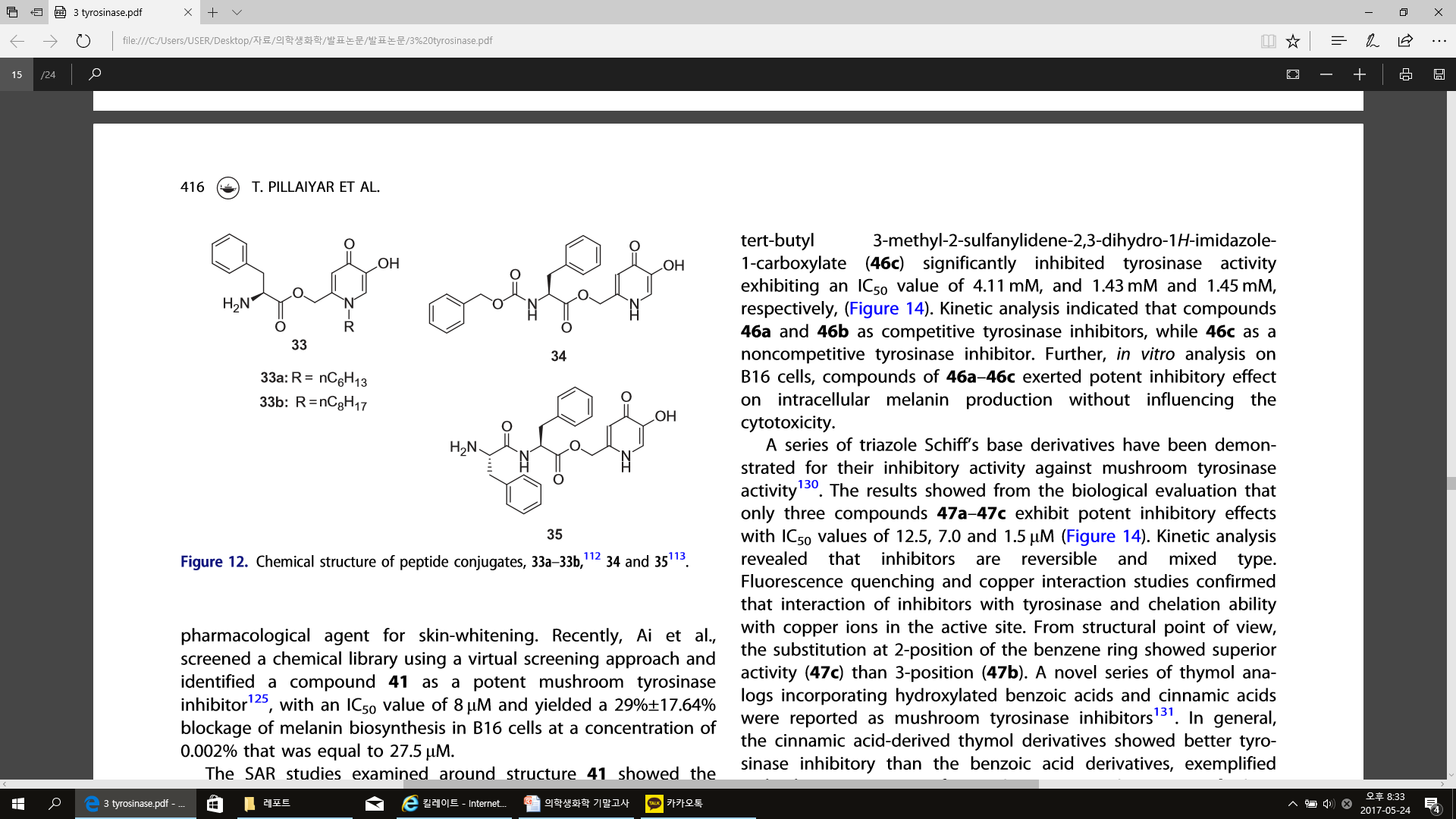 Human tyrosinase inhibitors
Human TYR inhibitors
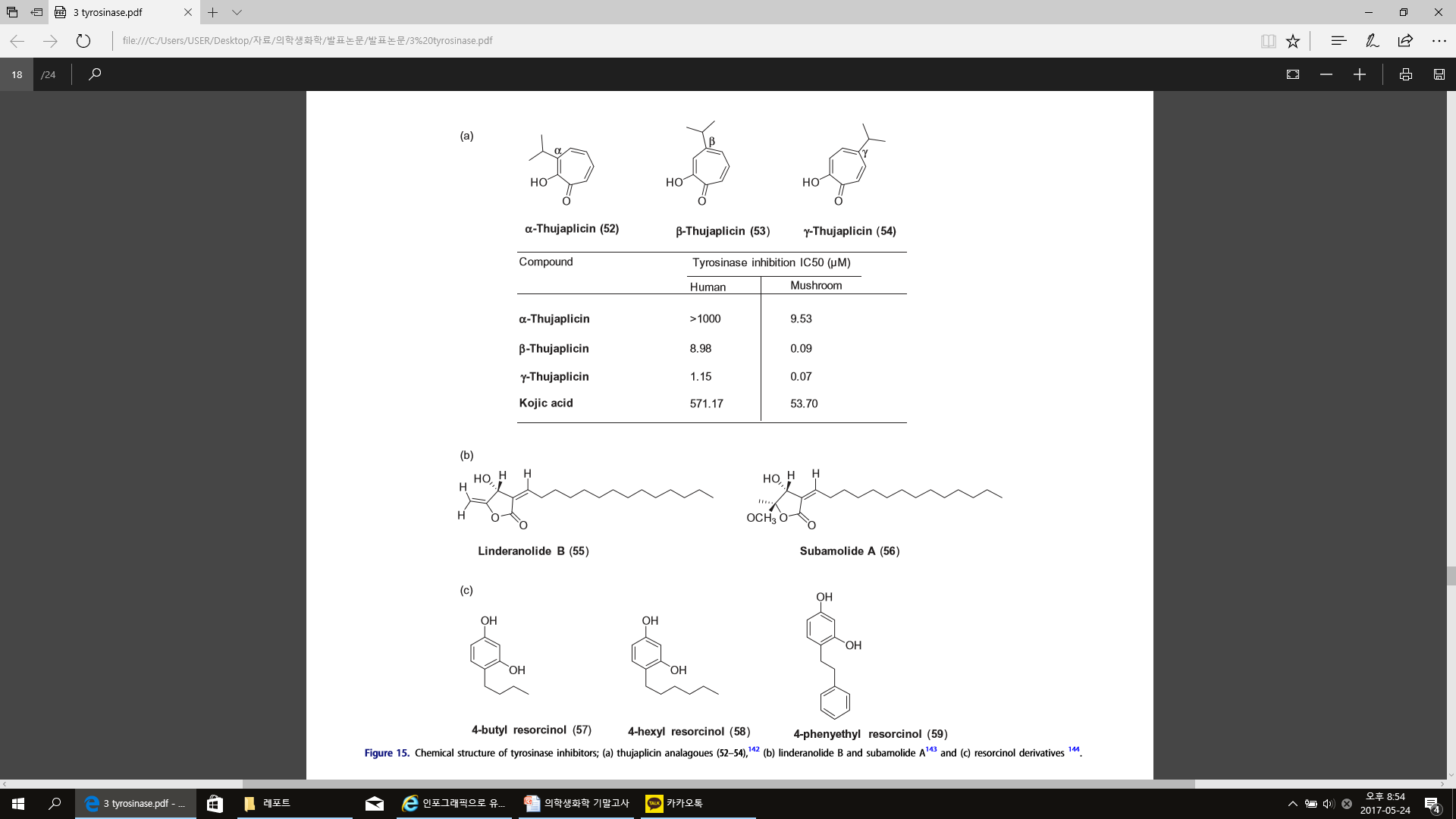 Kojic acid vs mTYR vs hTYR
질의응답
Q&A